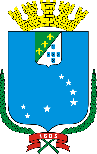 LICENÇA MÉDICA PERÍODO DE EXCEÇÃO PREVENÇÃO  CORONAVÍRUS
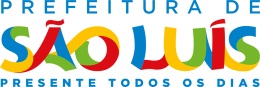 SEMAD
O servidor deve seguir os procedimentos abaixo:
SERVIDOR QUE APRESENTA QUADRO GRIPAL
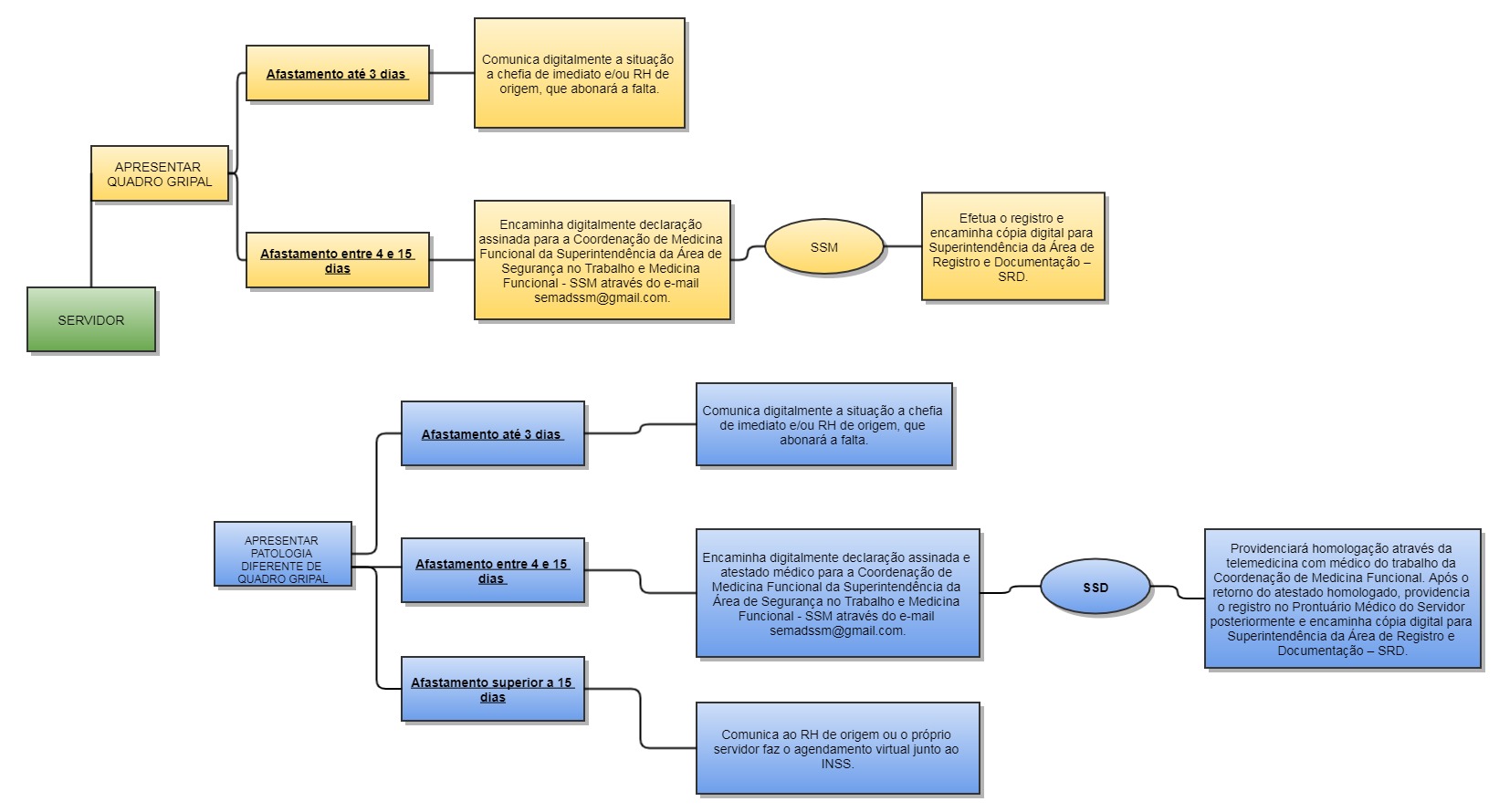 1
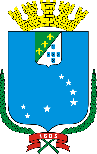 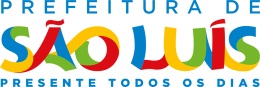 SERVIDOR QUE APRESENTA OUTRA PATOLOGIA
SEMAD
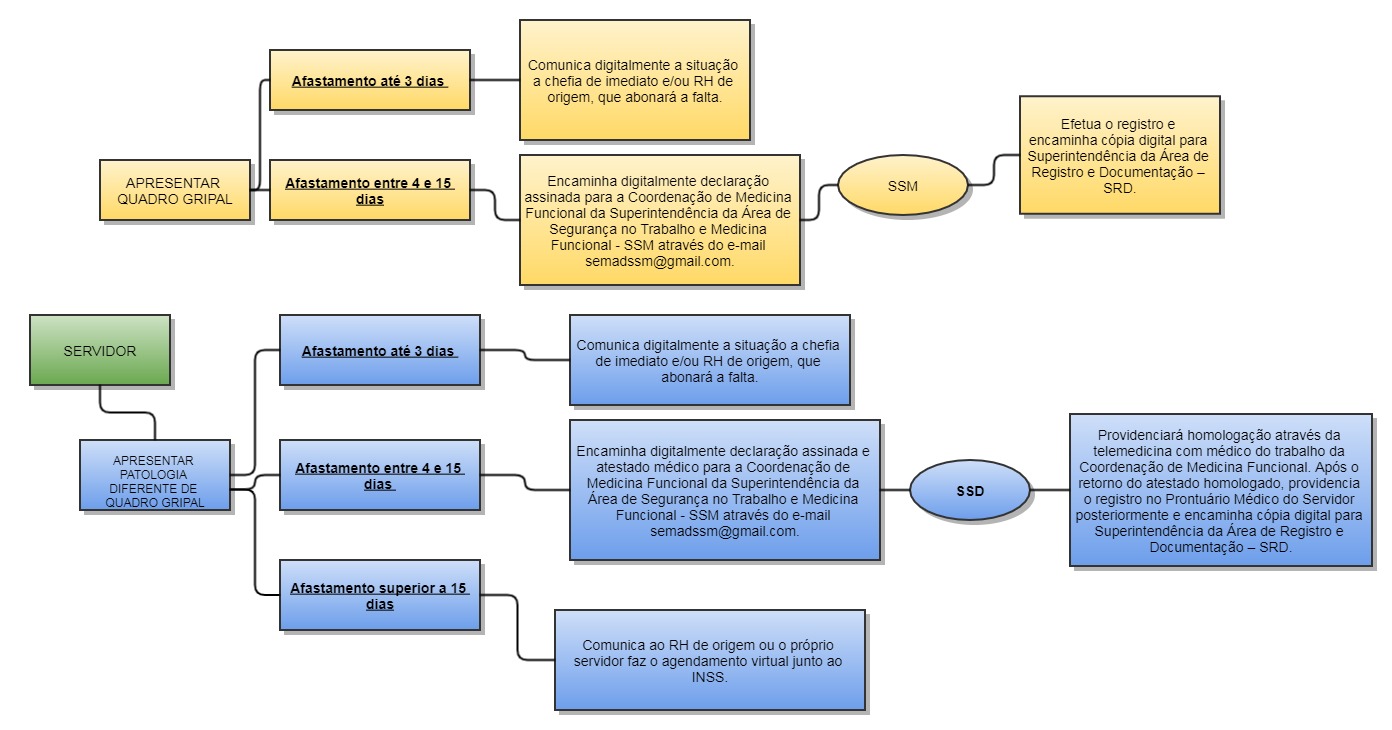 2